Health Professions Scholarship
Recipient Orientation
Overview
[Speaker Notes: Welcome to the Indian Health Service Scholarship Program orientation series. 
 
We developed this presentation to familiarize you with your responsibilities as a student and as a Health Professions scholarship recipient. The IHS Scholarship Program is dedicated to assisting you in achieving your educational and career goals. We hope this presentation will provide you with the foundation to excel in this program.

Today, we will provide you with an overview of the IHS Scholarship Program, the office staff available to assist you, information about the Health Professions scholarship, your contractual agreement to participate in our program and a look at the IHS Extern Program.]
Indian Health Service — Mission
To raise the physical, mental, social and spiritual health of American Indians and Alaska Natives to the highest level.
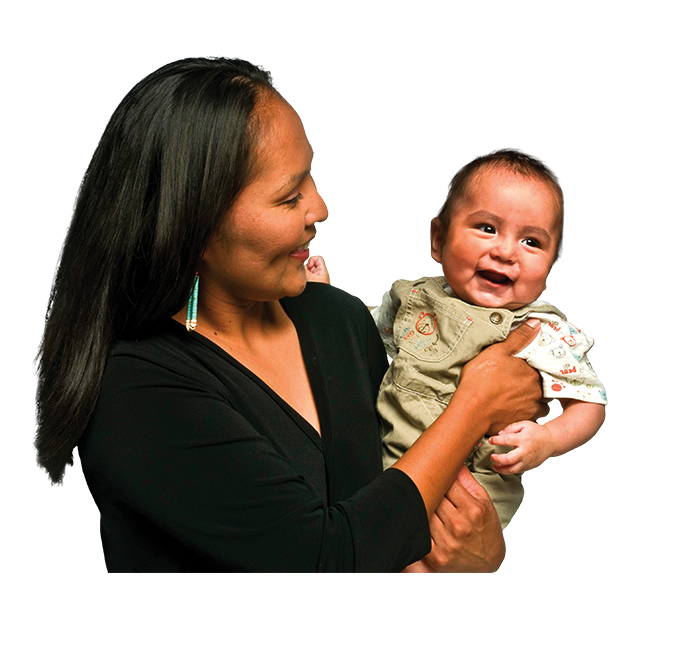 [Speaker Notes: Since 1955, the Indian Health Service has been at the forefront of providing health care in Native communities. As we’ve grown, our focus continues to center on addressing the health care needs of American Indians and Alaska Natives. Our mission: To raise the physical, mental, social and spiritual health of American Indians and Alaska Natives to the highest level.
 
As an IHS scholarship recipient, you have agreed to support this mission as part of your journey from health profession student to health care provider. Your dedication to your studies and this program are an important part of our success and the success of providing quality health care to Native communities.]
IHS Scholarship Program — Purpose
To assist students in their efforts to achieve their health education goals. 
To provide health services for Native people.
To train future leaders of the Indian health system.
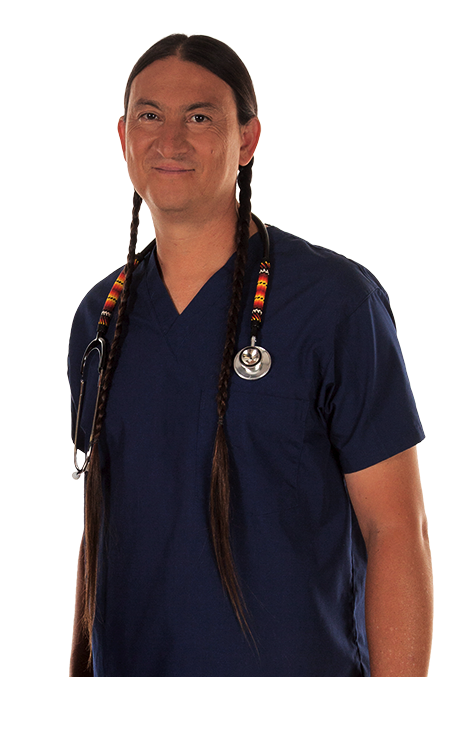 [Speaker Notes: IHS has a three-fold purpose, the tenets of which are interconnected and support each other. By helping students achieve their health education goals, we are providing health services to Native people and training future leaders of the Indian health system.]
IHS Scholarship Program — Personnel
Reta Brewer — Branch Chief
Christopher Eagle Hawk — Program Analyst
Eric Pinto — Program Analyst
Vickye Santiago — Program Analyst
Gladys Hughes — Staff Analyst
[Speaker Notes: The Scholarship Program Branch Chief, Reta Brewer, heads the program and is supported by three full-time Program Analysts: Christopher Eagle Hawk, Eric Pinto and Vickye Santiago, as well as Staff Analyst Gladys Hughes. Each scholarship recipient is assigned a Program Analyst according to their health profession degree program. The analysts are tasked with providing day-to-day support necessary to successfully transition Health Professions scholarship recipients as they begin their careers as health professionals at Indian health facilities.]
Program Communications
Website — www.ihs.gov/scholarship
Facebook — www.facebook.com/IHSScholarshipProgram
eNewsletters — www.ihs.gov/scholarship/programresources
Handbooks — www.ihs.gov/scholarship/programresources
[Speaker Notes: The IHS Scholarship Program has established a number of communication tools, including our website, Facebook page, eNewsletter series and handbooks to inform scholarship recipients of program policies and procedures, application requirements and deadlines, Extern Program opportunities and updated news and information. We recommend that you take advantage of these helpful tools to ensure you meet your requirements as an IHS scholarship recipient.]
Health Professions Scholarship
The Health Professions Scholarship supports scholarship recipients in their pursuit of an undergraduate or graduate degree in a health profession program and toward the fulfillment of a service commitment at an Indian health system facility.
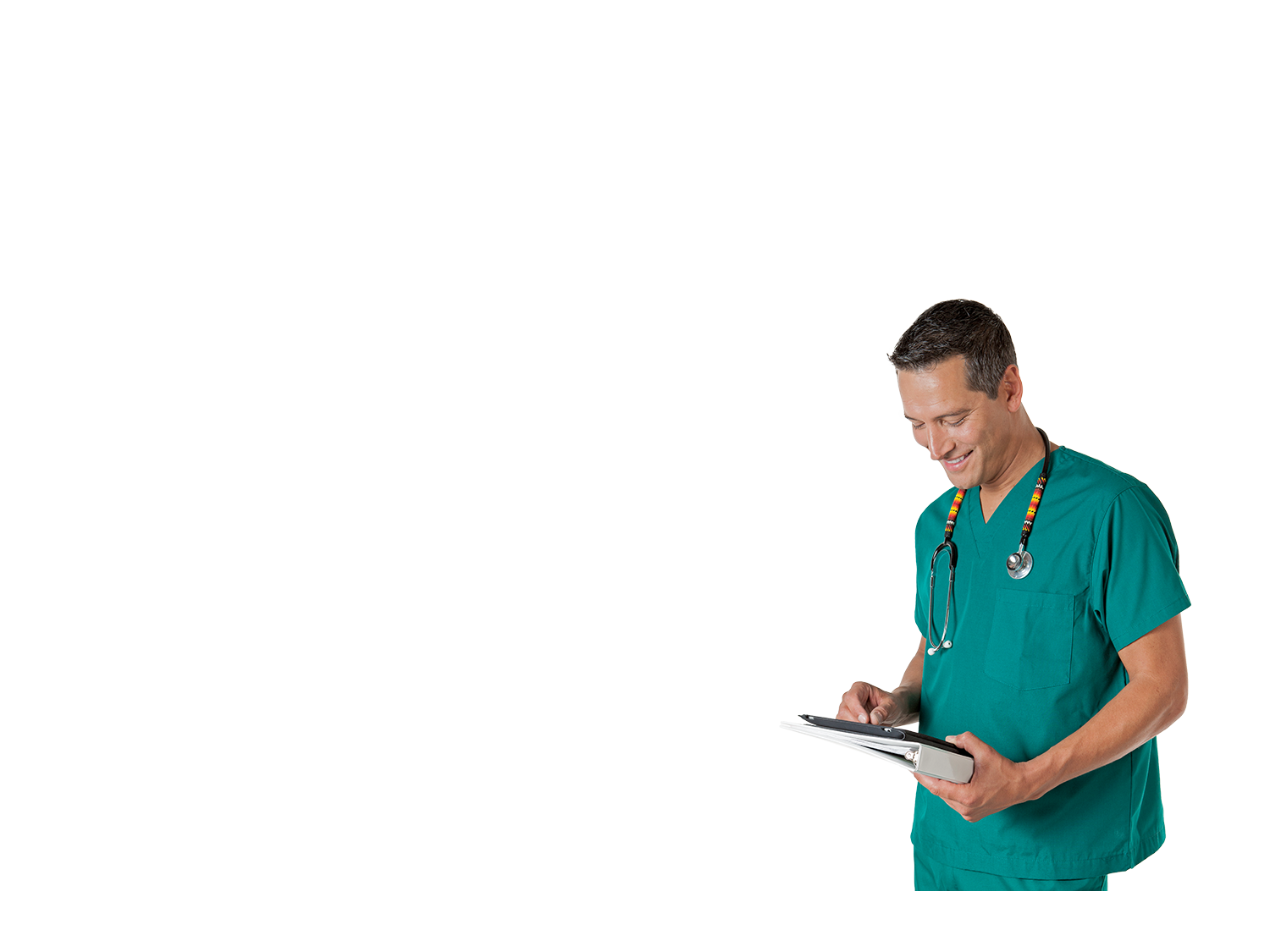 [Speaker Notes: Our Health Professions scholarship prepares you for the completion of your degree and, if needed, post-graduate clinical training, leading to fulfillment of your service commitment at an Indian health facility.]
Maintaining Eligibility
You must meet the following academic requirements to maintain your eligibility: 
Be in good academic standing according to the school’s degree program policies.
Be enrolled as a full-time or part-time student for each academic term, per your school’s degree program policies.
Maintain your full-time or part-time enrollment status throughout the academic year. 
Submit a letter from the institution’s program director verifying your full- or part-time status.
Maintain the required hours to meet the graduation or completion-of-training date as agreed to in your application.
[Speaker Notes: You must meet these academic requirements to maintain your eligibility. You must also receive prior approval from the Branch Chief should you need to change your enrollment status as a full-time or part-time student or reduce your hours to the point where your graduation date is altered. Doing so without approval can result in a breach of contract and placement in default. 
 
If you are having trouble maintaining eligibility, you must contact your Program Analyst immediately and submit the appropriate documentation outlining any issues you are experiencing.]
Financial Support
Financial aid covers tuition, required fees and reasonable education and living expenses and includes:
Up to four academic years of full-time support or eight academic years of part-time support.
Lab, health unit and basic parking permit fees.
A monthly stipend of no less than $1,500 for full-time students or $750 for part-time students, paid for a 12-month period or until graduation.*

* Students graduating before May will receive an additional two months’ stipend to assist with their transition to a health profession career.
[Speaker Notes: Recipients receive financial support from the IHS Scholarship Program through payment of tuition and required fees, including lab and health unit fees, as well as a monthly stipend to assist with education and living expenses. You will receive this stipend for a 12-month period beginning August 19 (through July 31) or through your graduation date. The estimated stipend will be no less than $1,500 per month if you are a full-time student or $750 if you are a part-time student. The stipend helps cover additional education and living expenses and is deposited into your account via direct deposit at the end of each month. Please note: IHS will only cover the cost of a basic parking permit as required to park on campus. You will be responsible for additional costs if you upgrade your permit to allow parking closer to your classes.
 
You are required to complete the courses outlined on the Course Curriculum Verification form and corresponding Curriculum for Major submitted with your application when you first applied and received your initial scholarship award. You must contact your Program Analyst immediately if you encounter any situations that would prohibit you from continuing with your outlined curriculum. Any undocumented discrepancies between these forms and your official transcript can result in a loss of your scholarship.]
Financial Support (cont.)
Summer School:
Summer School Request (IHS-856-21) form — Must be submitted by April 22.
Full financial support of all tuition and fees.
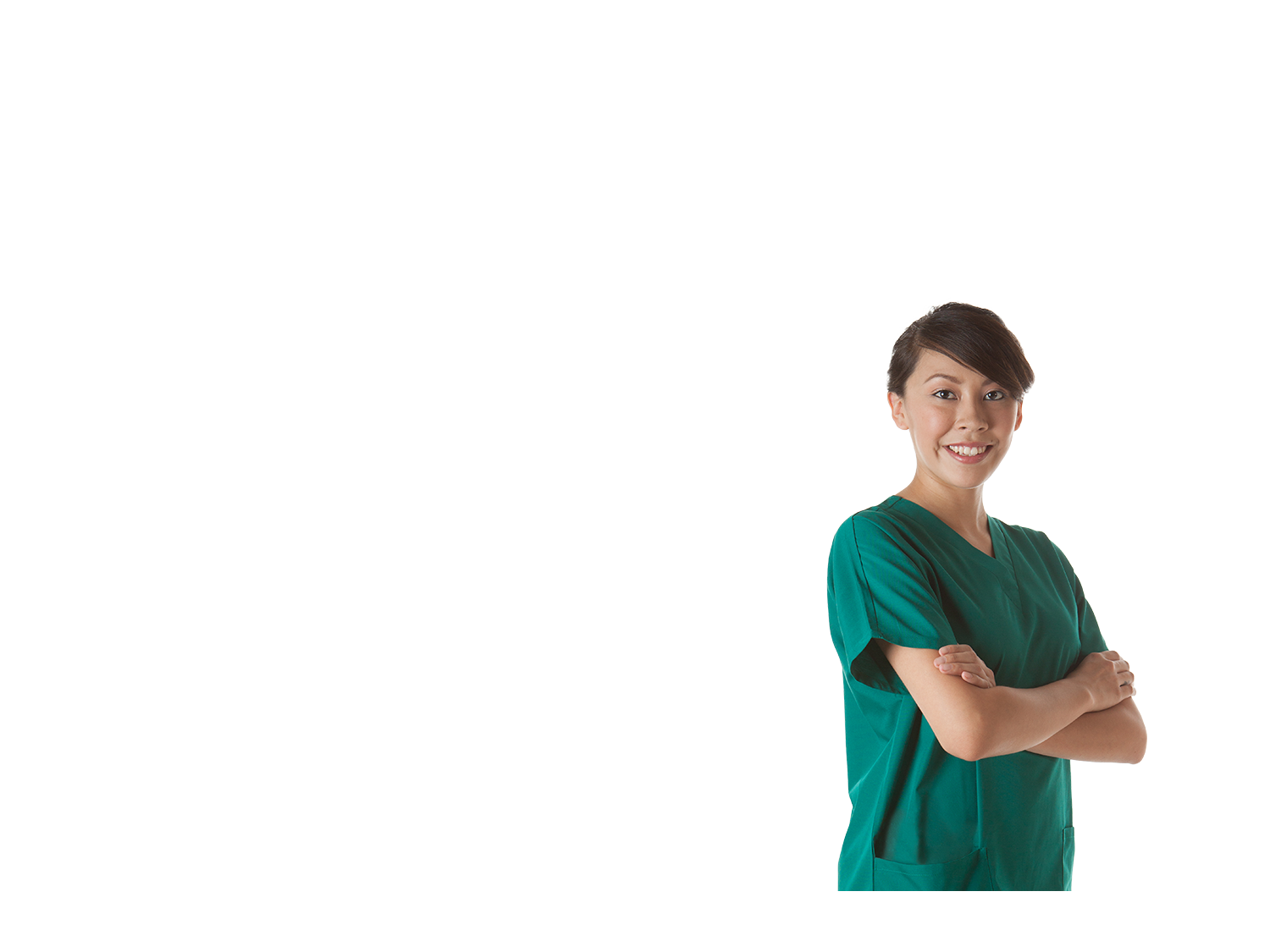 [Speaker Notes: You are also eligible to receive financial assistance for the full cost of summer school tuition and fees. You must submit a Summer School Request form no later than April 22 to be approved for financial assistance; this includes recipients enrolled in yearlong programs. You must also attach a Curriculum for Major form and documentation of summer school tuition and fees. Official transcripts must be submitted after all summer sessions are completed.]
Tuition Payment
IHS pays tuition directly to the institution. Recipients must provide the bursar’s office with a copy of their scholarship award letter notifying the institution of his or her IHS scholarship. 
Recipients may decline all other scholarship or grant awards to take advantage of the full financial aid package provided. 
If you accept other scholarships or grants, IHS will deduct the total of those from the institution invoice and only pay the remaining portion, unless the other scholarships or grants specifically state that they may not be used for tuition and fees.
[Speaker Notes: The IHS pays your tuition directly to your school. You are required to provide your bursar’s office with a copy of your scholarship award letter notifying your school of your IHS scholarship. You must also notify the program office if your school requires that third-party payers (such as the IHS Scholarship Program) register with the school in order to be billed directly for tuition.  

While we encourage recipients to seek additional scholarship and grant options, the program will deduct other sources of financial aid from the school invoice charges for tuition and fees before paying the rest. Your school may require you to sign a release form allowing IHS to receive information about other financial aid you receive. This form will need to be signed in order for IHS to confirm whether conflicts exist and allow for payment of tuition. Student loans are not included in this policy since the student will repay the loans following his or her graduation.]
Education Expenses — Costs Covered
IHS will pay for the following items included in your August payment:
School-required books, laboratory expenses and other miscellaneous educational expenses. 
You will also receive a one-time payment for: 
Tutorial services — IHS will include $400 (full time) or $200 (part time) to assist with tutorial services or licensure/board certification preparatory classes. 
Travel expenses — $300 to offset travel expenses to and from school for the year.
Post office box rental — $35 to offset the expense for a post office box rental.
[Speaker Notes: In addition to a monthly stipend, your initial August payment will include a one-time payment, for Other Related Costs (ORC), which covers school-required books, laboratory expenses, the rental of dental, medical or optometric equipment and other miscellaneous educational expenses. The purchase of any equipment will not be covered. The program will reimburse recipients for any additional books required for your courses; however, you must provide an explanation and documentation of why these books were added. Finally, you will receive a set amount to assist with the cost of any tutoring services, travel expenses or post office box rental fees you may incur.]
Education Expenses — Costs Not Covered
IHS will not pay for the following items:
On-campus room and board.
School bookstore invoices.
Dental/medical equipment rented from sources other than the school.
Desktop or laptop computers (purchased, leased or rented).
Health or other types of insurance (disability, Needlestick, etc.). 
Additional travel expenses incurred over the $300 allowed.
[Speaker Notes: The monthly stipend is intended to assist with living expenses, including on-campus room and board fees. IHS will not pay the cost of on-campus dorm fees and/or meal plans as part of your school’s invoice. It is your responsibility to pay for these fees using your monthly stipend. IHS will not pay for school bookstore invoices; desktop or laptop computers, tablets or other devices whether purchased, leased or rented; health insurance; or travel expenses beyond the $300 payment provided as part of the ORC portion of your August payment.
 
With regard to health or disability insurance, the educational institution will accept documentation from your Tribe or IHS facility confirming that you are eligible for health care and/or contract health care from/through our Indian health programs. If you find that the availability of health care services is inconvenient, you will be responsible for a separate health insurance policy (group or individual) while in school.]
Education Expenses — Costs Not Covered (cont.)
IHS also will not pay for the following items:
Membership dues for student societies, associations and similar expenses.
School terms prior to the scholarship award period.
Uniforms.
Parking fines.
Credit card debt.
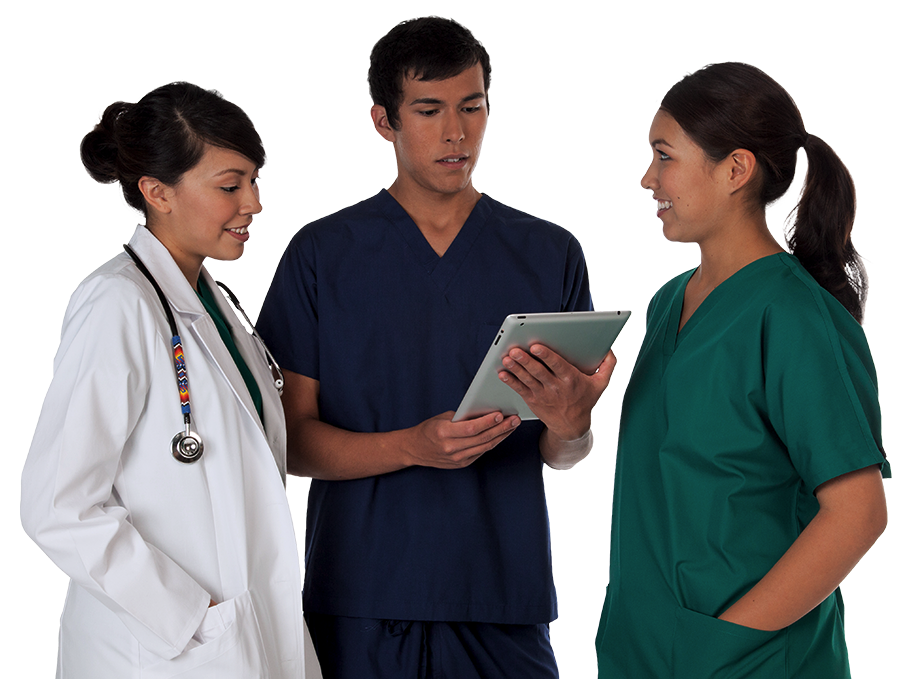 [Speaker Notes: Please take note of the additional items that are not covered by your scholarship, including: membership dues for student societies and associations; tuition or fees for academic terms attended prior to receiving your scholarship award; uniforms; parking fines and credit card debt.]
Tax Liability
The IHS Scholarship Program deducts federal taxes from the monthly stipend paid directly to the recipient.
The IHS Scholarship Program does not deduct taxes from financial aid paid directly to the school for:
Tuition. 
Required fees.
Summer school.
Federal income tax W-2 forms will be mailed no later than Jan. 31, 2017.
[Speaker Notes: The IHS Scholarship Program deducts federal taxes from your monthly stipend. The IHS Scholarship Program does not deduct taxes from the Other Related Costs (ORC) portion of your scholarship award, which is paid directly to you, including: Books and equipment; tutorial assistance; travel allowance and P.O. Box rental allowance provided as an annual lump sum payment with your initial August stipend. The program does not deduct taxes related to your award paid directly to your school. This includes your tuition, required fees and funding for summer school. 
 
Please contact a tax professional to inquire about any other tax liabilities associated with your financial aid package.]
Leave of Absence
Submit a Change of Status (IHS-856-10) form to your Program Analyst.
Approvable reasons include:
Medical or personal issues.
Poor grades that will affect your ability to take required courses.
First-year scholarship recipients are not eligible to request a leave of absence.
Update status online during scholarship extension application cycle.
[Speaker Notes: You must notify your Program Analyst immediately if you need to request a leave of absence during the current academic term or year. Please note that a leave of absence cannot last longer than a two-year period and you must update your status annually via the online application system during the scholarship extension application cycle.]
Breach of Contract and Default
You will be in breach of your IHS Scholarship Contract and placed in default if you:
Are dismissed from school for academic or disciplinary reasons.
Voluntarily terminate academic training before graduation and fulfillment of your service commitment.
Pursue an unapproved post-graduate clinical training program.
Fail to serve in the health profession for which you received financial aid.
[Speaker Notes: As a Health Professions scholarship recipient, you signed a contract agreeing to fulfill a service commitment as a health professional at an Indian health facility in exchange for our financial support of your education. We take this contract and the related policies and procedures very seriously.
 
If you are unable to fulfill your academic requirements or service commitment, you will be found in breach of your contract and placed in default. The program will hold you liable for repayment of your award and any additional costs, as applicable to your individual situation.]
Breach of Contract and Default (cont.)
Liability
Recipients who are placed in default must repay the government. The repayment terms are detailed in your signed contract:
Failure to graduate: Repay scholarship funds plus interest within three years of the default date. 
Failure to complete an approved residency or start/complete service commitment: Repay three times the amount of scholarship funds plus interest within one year of the default. 
All debt is referred to the Program Support Center (PSC) to pursue collection of funds.
[Speaker Notes: Your liability associated with being in breach of contract and placed in default is as follows:
 
If you pursue an unapproved post-graduate clinical training program or fail to fulfill your service commitment in the health profession for which you received financial support, you will be liable to repay three times the amount of your scholarship funding, plus interest, within one year of the date that you’re placed in default.]
Support Staff
IHS Scholarship Program Analyst — www.ihs.gov/scholarship/contact/programanalysts 
Area Scholarship Coordinator — www.ihs.gov/scholarship/contact/areascholarshipcoordinators
IHS Discipline Chief — www.ihs.gov/scholarship/contact/disciplinechiefs
For additional information:
Visit www.ihs.gov/scholarship.
Consult your Student Handbook, which can be found on our website.
Visit us on Facebook at Indian Health Service Scholarship Program.
[Speaker Notes: Our staff is ready to assist you. Please contact us at (301) 443-6197 or access the Contact Us page at ihs.gov/scholarship to find the email address you need.
 
Please review the post-graduate clinical training and service commitment orientation PPT if you are on schedule to complete your degree or enter post-graduation clinical training at the end of this academic year. That presentation will provide you with information in preparation for graduation and to begin a residency/training program or service commitment.]